General concept: 6 DoF
3 Camera Rotation axis
Fixed frame
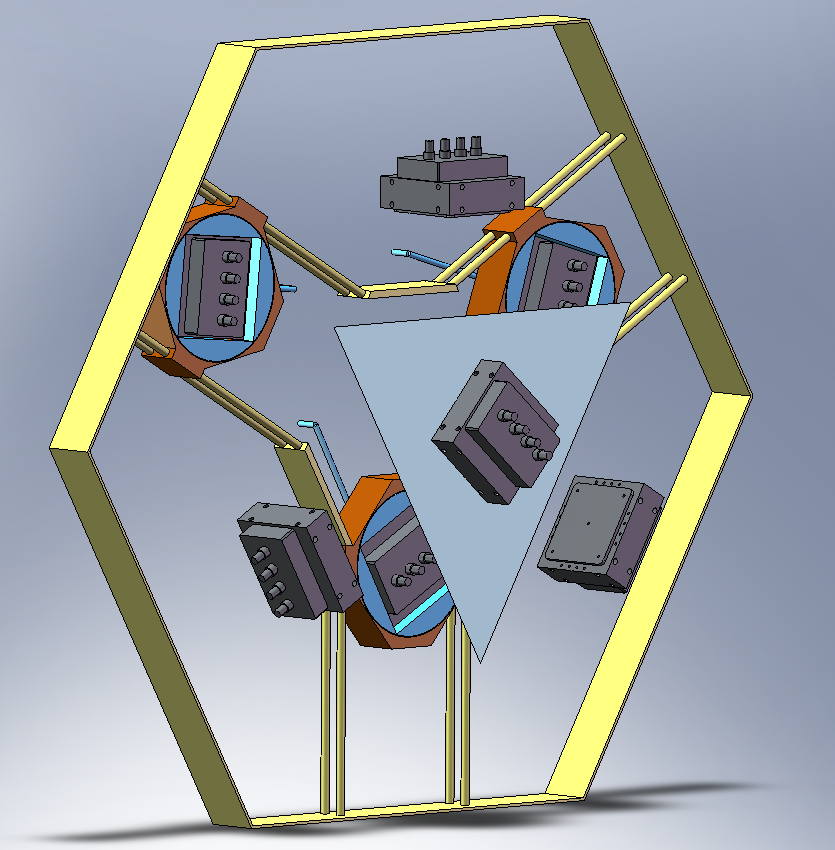 Mirror
3 Camera Translation
4 Fixed Cameras
NGAO OPTION 1
1
Search area
Pick off arms search area
Pick off arms effective 150” search area
Tetrahedron mirror 30” search area
NGAO OPTION 1
2
Optical Axis
NGAO OPTION 1
3